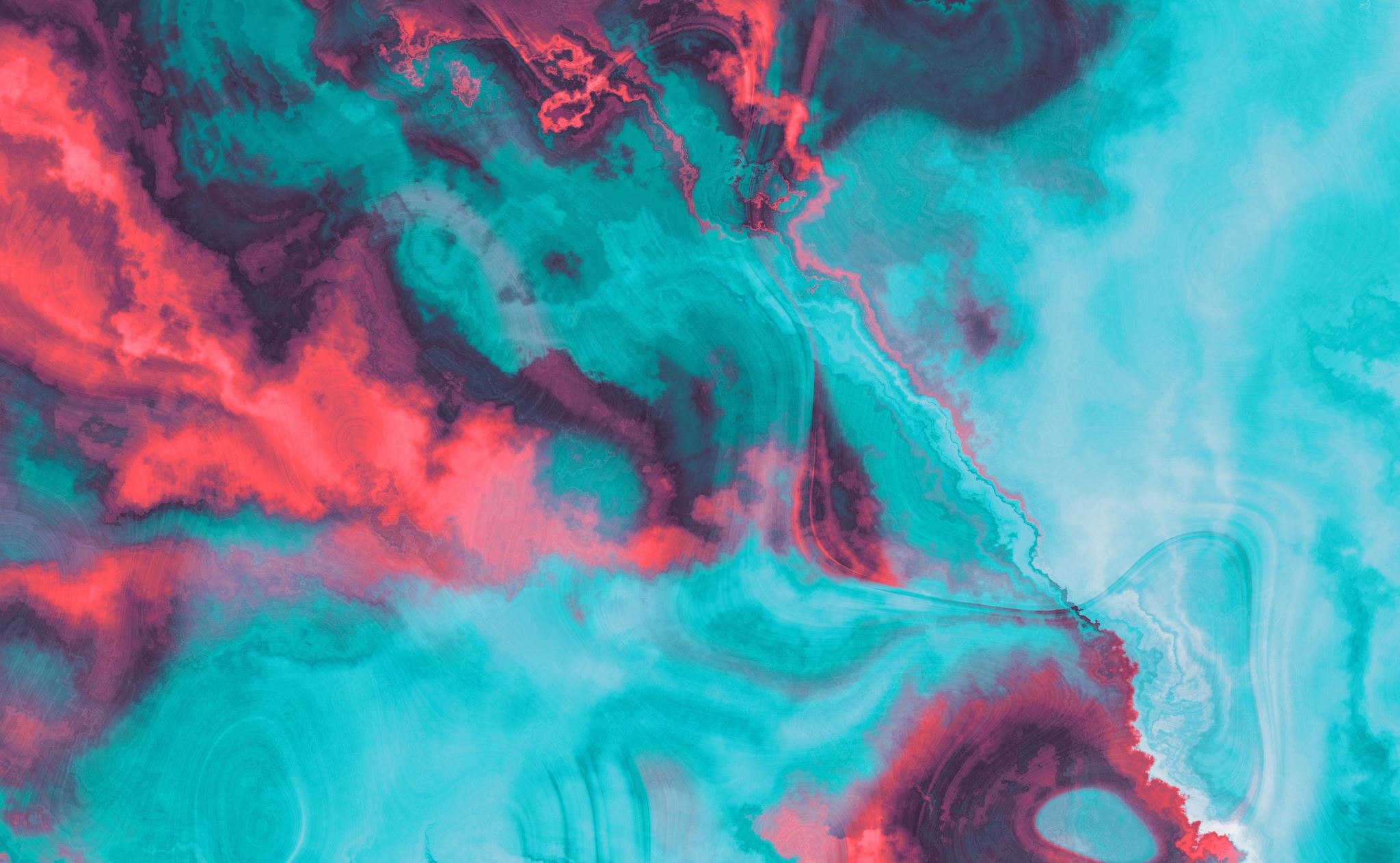 Certifikace
Jiří Vavera, 4Tb
Co je to certifikát?
Proč je důležitý?
Kde se dá certifikát pořídit?
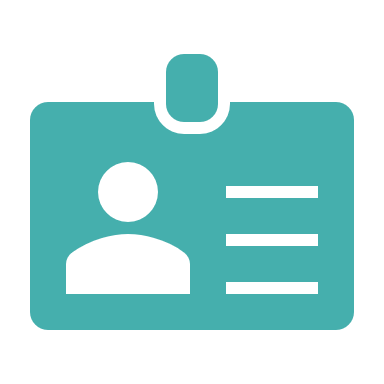 Certifikační autorita vydává digitální certifikáty, což jsou elektronicky podepsané veřejné šifrovací klíče, které obsahují identifikační údaje svého majitele, za jejichž správnost se certifikační autorita zaručila
Registrační autority
Kontaktní místa veřejné správy. Kvalifikované i komerční certifikátysi můžete pořídit na všech pobočkách České pošty, s.p.,kde je dostupná služba Czech POINT.
Obchodní místa certifikační autority...
Mobilní registrační autorita
Kde získat certifikát adresy?
Jak získat certifikovaný podpis?
Jaké typy certifikátů máme?
Ceny za vydávané certifikáty
Kvalifikované certifikáty
Ceny za vydávané certifikáty
Komerční certifikáty
Ceny za vydávané certifikáty
Komerční doménové certifikáty
Jakaplikovat certifikát na náš web?
Existuje více způsobů, jak přidat certifikát na web:
 Instalace SSL certifikátu: https://www.websupport.cz/podpora/kb/instalace-ssl-certifikatu/
 Pro Google Chrome: V prohlížeči klikněte na ikonku "tří teček" a zvolte "Nastavení" -> Zobrazit rozšířená nastavení... -> Spravovat certifikáty... -> Importovat
 Instalace SSL/TLC certifikátu: https://www.sslmarket.cz/ssl/help-instalace-ssl-certifikatu-na-webovy-server
 …
Zdroje
https://www.postsignum.cz/certifikaty.html
https://unifer.cz/jak-dulezite-je-miti-ssl-certifikat/
https://blog.cgmsvet.cz/predavate-davky-na-vzp-elektronickou-cestou-a-pouzivate-certifikaty-od-postsignum/?at=4f659
https://support.apple.com/cs-cz/guide/mac-help/mchlp2697/mac
https://cs.wikipedia.org/wiki/Certifika%C4%8Dn%C3%AD_autorita
https://www.postsignum.cz/pobocky_ceske_posty.html
https://www.epreskripce.cz/jak-ziskat-kvalifikovany-certifikat-pro-elektronicky-podpis